Definition of Demand
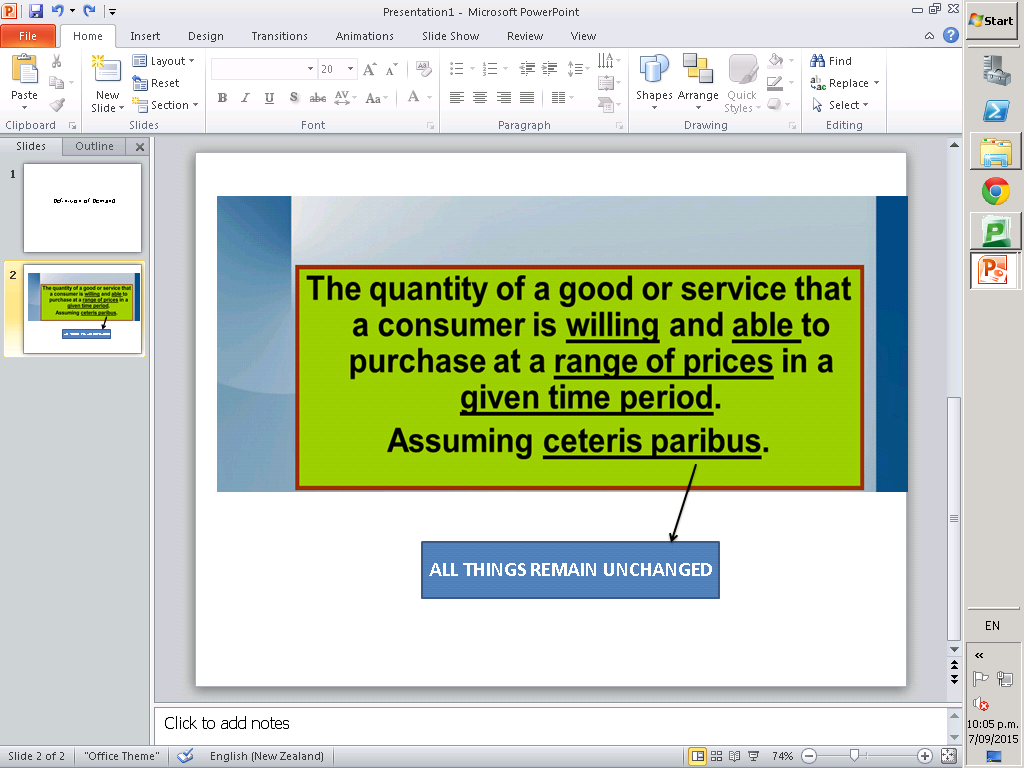